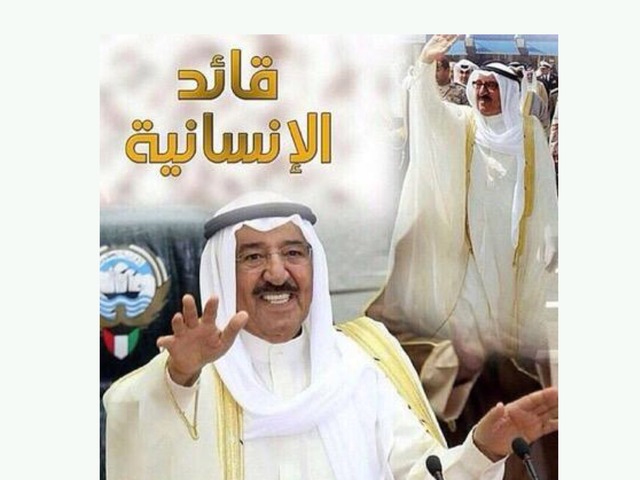 قائد الإنسانية
الشيخ صباح الأحمد الصباح
الاسم
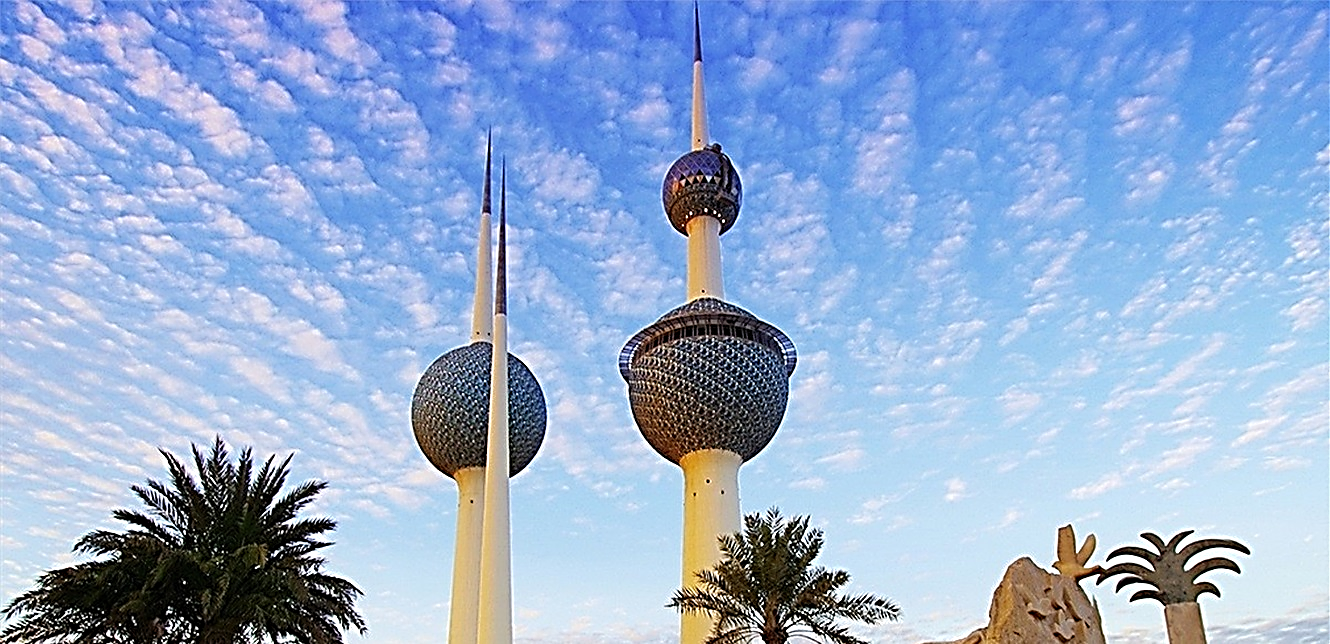 بلادي الكويت حريصة على المبادرات الإنسانية التي استهدفت العديد من مناطق العالم من خلال مؤسسات الإغاثة الخيرية لديها و بعد أن تولى سمو الشيخ صباح الأحمد الجابر الصباح مقاليد الحكم في عام 2006م ازداد حجم المساعدات الإنسانية بشكل ملحوظ حيث ساهمت معاناة الشعوب العربية التي شهد أزمات كبيرة منها:
الصومال  و العراق و سوريا و فلسطين و اليمن
ولم يقتصر دور دولة الكويت بقيادة قائد الإنسانية الشيخ صباح الأحمد الصباح في تخفيف معاناة الدول العربية فقط بل امتد إلى دول العالم أجمع ومن هذ الدول التي ساعدتها دولة الكويت في أزماتها
كل هذا العطاء من بلادي الكويت لفت انتباه العالم لها مما أدى إلى اختيارها من قبل 
الأمم المتحدة كمركز للعمل الإنساني
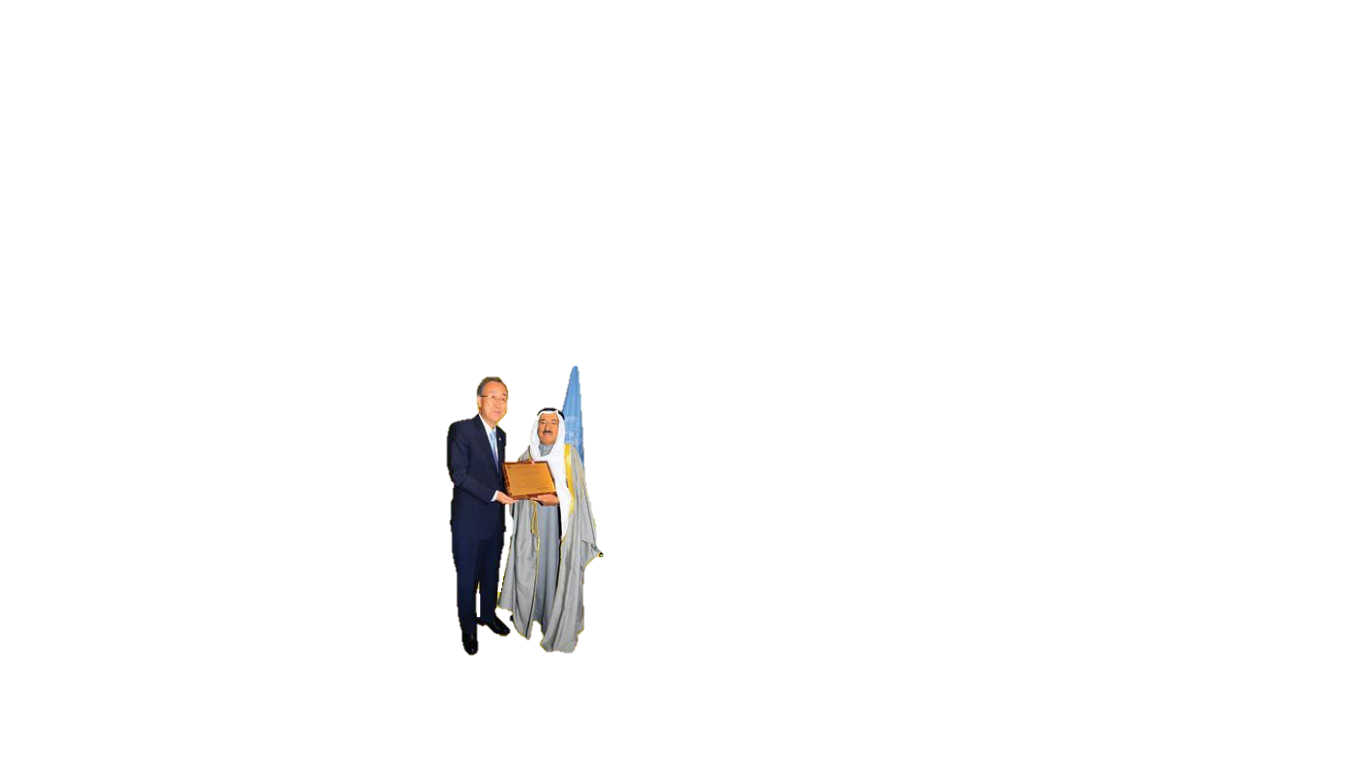 في عام 2014 م أقام الأمين العام للأمم المتحدة بان كي مون في مقر الأمم المتحدة فح الأحمد الجابر الصباح مدينة نيويورك احتفالية تكريم لسمو أمير البلاد الشيخ صباح الأحمد الجابر الصباح تقديرا لجهوده و إسهاماته الكريمة و منحه لقب قائد العمل الإنساني